AMERICANS GET A NEW DEAL
The Presidential Election of 1932 

Republicans run Hoover knowing he has little shot at winning. 

Democrats run Franklin Delano Roosevelt 

Roosevelt won an overwhelming victory 
23 million votes to Hoover’s 16 million
Democrats claimed a nearly two 
     thirds majority in the Senate
Democrats also controlled almost three-fourths of the House

Election showed Americans were ready for a change!
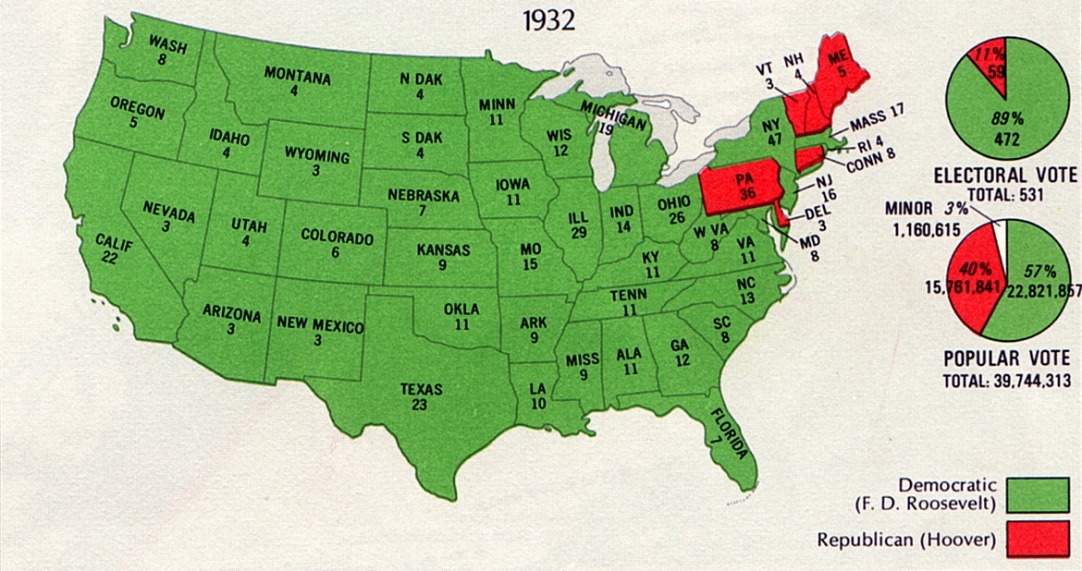 FRANKLIN ROOSEVELT
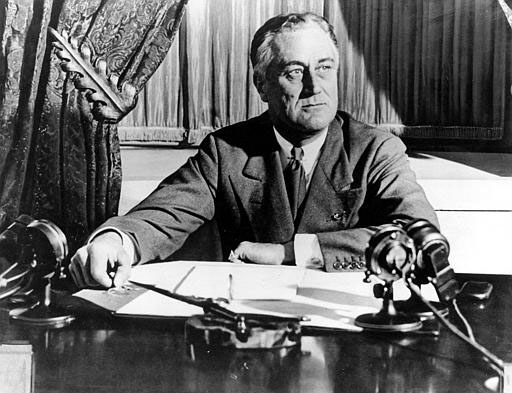 Two term governor from New York

Distant cousin of Teddy Roosevelt

Had a “can do” attitude that attracted voters

Was very compassionate

Effective, reform minded leader

Partially paralyzed from the waist down due to polio
Age 38
Was not often photographed in his wheelchair
Made a point of standing during his speeches
The media helped to hide his disability
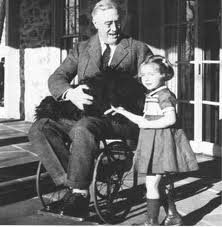 WAITING FOR ROOSEVELT TO TAKE OVER
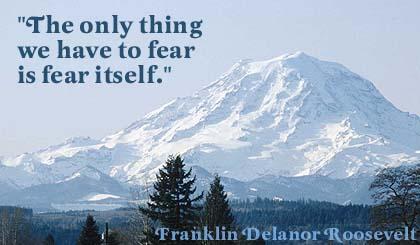 Four months between Roosevelt’s election and inauguration (Hoover’s “lame duck” period)

Roosevelt formed his “Brain Trust”
Carefully picked group of advisors
Began to formulate what we know as “The New Deal”
THE HUNDRED DAYS
Lasted from March 9th to June 6th, 1933

During this period, Congress passed more than 15 pieces of major New Deal legislations that expanded government’s role in the nation’s economy

Roosevelt’s first day in office, 
    he persuaded Congress to pass 
    the Emergency Banking Relief Act, 
    which  authorized the Treasury 
    Department to inspect the 
    nation’s banks
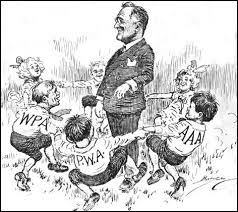 A NEW DEAL FIGHTS THE GREAT DEPRESSION
The New Deal Centered Around Three R’s:
Relief
Relief checks and jobs programs to lower unemployment
Recovery
Programs to stimulate agriculture, industry, and the economy to end the depression
Reform 
Programs to correct problems in the economy and prevent future depressions
THE SECOND HUNDRED DAYS
By 1935, Roosevelt was looking for ways to build on The Hundred Days

Gains not as great as expected

Unemployment still high

Production still lagged
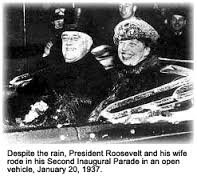 THE SECOND HUNDRED DAYS
Roosevelt decided to launch a second burst of activity in which he asked Congress to provide more extensive relief for both farmers and workers

Commonly referred as “The Second New Deal”; was also called “The Second Hundred Days”
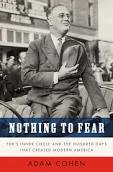 ELEANOR ROOSEVELT
Roosevelt’s wife who helped remind him of the suffering of the average American
She acted as his “eyes and ears” since he couldn’t get out and about easily

Social reformer who combined her deep humanitarian impulses with great political skills
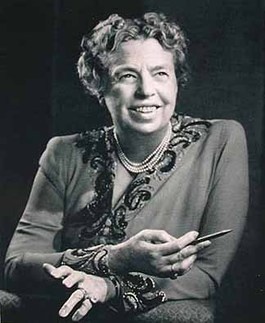 ELECTION OF 1936
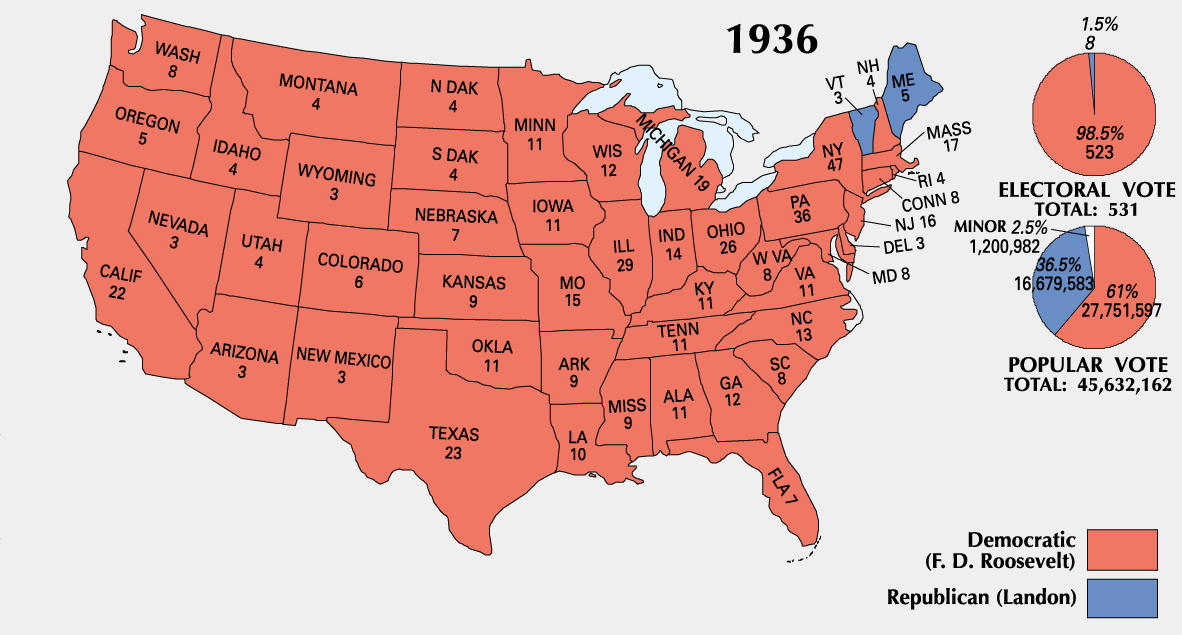 Roosevelt easily defeats Alfred Landon

Roosevelt draws votes from a wide variety of groups

Significant because it was the first time that African Americans voted Democratic instead of Republican
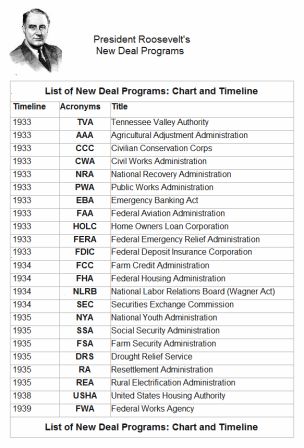 Complete the matching activity with the New Deal Programs and what they were created to do.
FIRESIDE CHATS
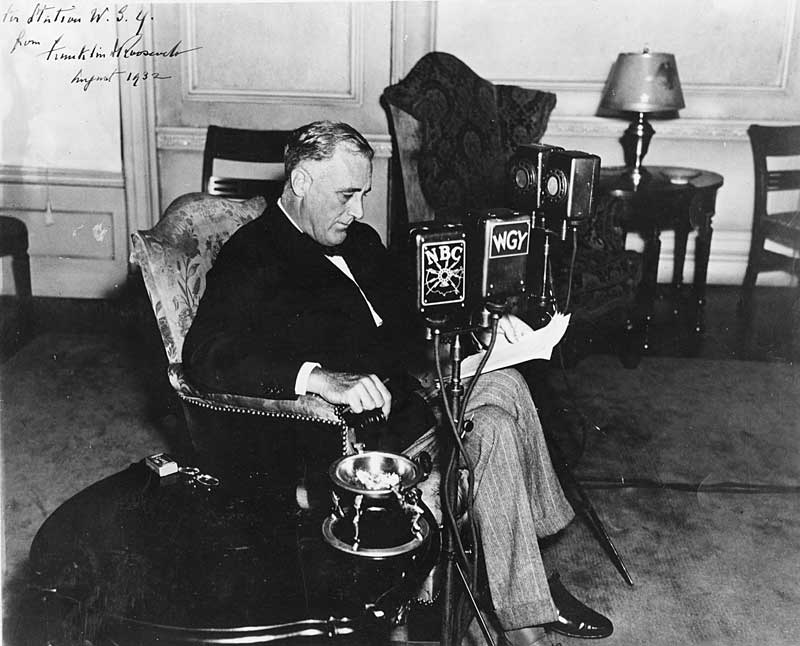 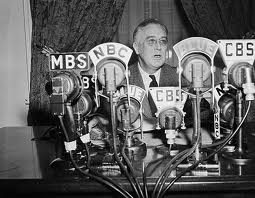 Radio talks about issues of public concern given by President Roosevelt

First one explained why the nation’s welfare depended on public support of the government and the banking system

These fireside chats made Americans feel as if the president was talking directly to them

They helped to inspire hope